Рабочая программа воспитания как инструмент реализации воспитательных задач в детском саду
Бех Любовь Васильевна, к.п.н., старший методист ОДиНО 
РИПК и ППРО
Актуальность. Общие проблемы воспитания и современной семьи
Наметилось отсутствие единых подходов к воспитанию

• Изменилась модель социализации детей: ОУ и семья не всегда приоритетны в определении норм социализации

• Ослаблена воспитательная функция образовательных учреждений

• Трансформировалось понимание сущности воспитания
ФЗ № 304 от 31 июля 2020 «О внесении изменений в ФЗ «Об образовании» в 273-ФЗ  (п.2.ст.2)по вопросам воспитания обучающихся…»
Воспитание - деятельность, направленная на развитие личности, создание условий для самоопределения и социализации обучающихся на основе социокультурных, духовно-нравственных ценностей и принятых в российском обществе правил и норм поведения в интересах человека, семьи, общества и государства, формирование у обучающихся чувства патриотизма, гражданственности, уважения к памяти защитников Отечества и подвигам Героев Отечества, закону и правопорядку, человеку труда и старшему поколению, взаимного уважения, бережного отношения к культурному наследию и традициям многонационального народа Российской Федерации, природе и окружающей среде;
Статья 121. Общие требования к организации воспитания обучающихся
1. Воспитание обучающихся при освоении ими основных образовательных программ в организациях, осуществляющих образовательную деятельность, осуществляется на основе включаемых в образовательную программу рабочей программы воспитания и календарного плана воспитательной работы, разрабатываемых и утверждаемых такими организациями самостоятельно, если иное не установлено настоящим Федеральным законом.
ФГОС ДО направлен на решение следующих задач:
создания благоприятных условий развития детей в соответствии с их возрастными и индивидуальными особенностями и склонностями, развития способностей и творческого потенциала каждого ребенка как субъекта отношений с самим собой, другими детьми, взрослыми и миром;

объединения обучения и воспитания в целостный образовательный процесс на основе духовно-нравственных и социокультурных ценностей и принятых в обществе правил и норм поведения в интересах человека, семьи, общества;

формирования общей культуры личности детей, в том числе ценностей здорового образа жизни, развития их социальных, нравственных, эстетических, интеллектуальных, физических качеств, инициативности, самостоятельности и ответственности ребенка, формирования предпосылок учебной деятельности.
Технология разработки воспитательной стратегии ДОО
• Источники идей:
• Нормативные документы
• Потребности социума, города
• Внутренний потенциал ОУ
• Научные подходы: принципы, закономерности воспитания
•
 Какого человека мы считаем воспитанным?

• Современный национальный воспитательный идеал — это
высоконравственный, творческий, компетентный гражданин России, принимающий судьбу Отечества как свою личную, осознающий ответственность за настоящее и будущее своей страны, укоренённый в духовных и культурных традициях многонационального народа Российской Федерации
Локальные нормативные документы ДОО, необходимые при разработке РПВ
Приказ по ДОО о создании рабочей группы по  подготовке рабочей программы воспитания и календарного плана воспитательной работы, как  обязательного компонента реализуемой ОП МБДОУ

Положение о рабочей группы по разработке рабочей программы воспитания и календарного плана работы

«Дорожная карта» по подготовке проекта рабочей программы воспитания МБДОУ ( пояснительная записка, этапы реализации «дорожной карты» проекта рабочей программы МБДОУ

Система мероприятий по реализации  дорожной карты по подготовке проекта рабочей программы воспитания МБДОУ
Основные недостатки программ воспитания
Копирование направлений воспитательной работы из ФГОС (и как следствие – похожесть большинства программ)
• Недостаточная детализация форм и способов проведения
воспитательной работы
• Отсутствие указаний на необходимые компетенции специалистов, осуществляющих воспитательную работу
• Устаревшие методы работы (при их указании)
• Отсутствие учета внедрения цифровых технологий в образовательный и воспитательный процесс обучающихся
• Недостаточная представленность мероприятий, направленных на воспитание и развитие обучающихся, индивидуально- ориентированных
Направления совершенствования программ воспитания
Усиление ориентированности на конкретный социум, окружение ОО

• Повышение психологической компетентности родителей
Воспитанников

• Разделение форм и методов воспитания по возрастным и
индивидуальным особенностям

• Вовлечение в волонтерскую, общественно-полезную деятельность
• Вовлечение воспитанников и родителей в мероприятия с
использованием информационного пространства

• Создание положительного развивающего информационного контента

• Диагностика когнитивного и эмоционального состояния детей,
разработка индивидуальных маршрутов развития и воспитания (ОВЗ,
одаренные дети)
Направления обновления воспитательного процесса
Гражданское и патриотическое воспитание
Духовно-нравственное воспитание
Приобщение детей к культурному наследию
Физическое развитие и культура здоровья
Трудовое воспитание
Экологическое воспитание
Идеи разработки  программ воспитания
Обеспечение психолого-педагогической поддержки, условий для развития детей, в т.ч., детей с ОВЗ, одаренных, находящихся в трудной ЖС, детей из семей переселенцев, мигрантов
Поддержка определяющей роли семьи в воспитании детей ( семейные ценности, традиции воспитания, преемственность поколений)
Обеспечение соответствия воспитания в системе образования традиционным российским культурным, духовно-нравственным ценностям – местные промыслы, традиции, праздники - на основе информационного контента
Воспитание языковой культуры детей, уважения к русскому языку, как государственному
Развитие сотрудничества субьектов воспитания (семья – общественные организации - организации образования, культуры и спорта, СМИ), преемственности и непрерывности воспитания ( книжный волонтер, акции )
АЛГОРИТМ РАЗРАБОТКИ РАБОЧЕЙ ПРОГРАММЫ ВОСПИТАНИЯ
Чтобы программа была РАБОЧЕЙ:

1. Программа в каждом ОУ д.б. уникальной, но короткий и ясной
2. Воздержитесь от абстрактных и наукообразных рассуждений о парадигмах, подходах к воспитанию
3. Проанализировать и обобщить всю имеющуюся в ДОУ практику воспитания:
- выделить в ней смысловые блоки (реализуемые направления воспитательной работы)
- сгруппировать различные формы работы с детьми и родителями
- связать их с целью и задачами учреждения (соответствуют ли, достижимы ли)
4. Примерная программа воспитания – это не перечень обязательных мероприятий, а описание системы возможных форм и способов работы с детьми
Варианты разработки программы воспитания
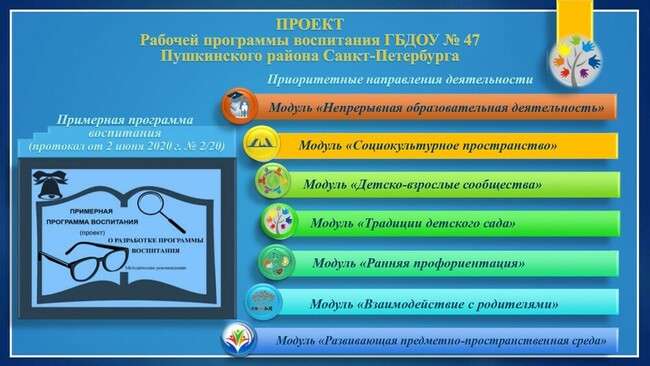 Не обязательно все вариативные модули включать в программу
• Собственные модули должны обоснованы и соответствовать кадровым и материальным условиям учреждения
Рабочая программа воспитания Мет. реком. СПб АППО - 2014 г
Принимаются Положение о РПВ и РПВ на педсовете ДОО
• РП утверждаются приказом руководителя, заверяется на титульном листе подписью руководителя
• РПВ - разрабатывается и утверждается образовательной организацией самостоятельно на текущий учебный год- 2г. – 3г.- ? (с учетом сроков функционирования образовательной организации в летний период)
• РПВ - рассматриваются ежегодно (до 10 сентября текущего года) коллегиальным органом образовательной организации – оформляется протокол
• Возможно в РПВ вносить изменения и дополнения в содержание рабочих программ, рассмотрев и утвердив их на заседании коллегиального органа ( карантин, диагностика)
• Контроль за качеством реализации рабочей программы осуществляет (заместитель руководителя по УВР, старший воспитатель, методист)
• Рекомендуется оформление и набор текста рабочей программы на компьютере
По истечении срока реализации рабочая программа хранится в документах образовательной организации 5 лет (на бумажном носителе)
Структура рабочей программы воспитания
Содержание:
 
ЦЕЛЕВОЙ РАЗДЕЛ.


1.1 ПОЯСНИТЕЛЬНАЯ ЗАПИСКА.

1.2 ОСОБЕННОСТИ ОРГАНИЗАЕМОГО  ВОСПИТАТЕЛЬНОГО ПРОЦЕССА В ДОУ

1.3. ЦЕЛИ И ЗАДАЧИ.

1.4. ПРИНЦИПЫ И ПОДХОДЫ К ФОРМИРОВАНИЮ РАБОЧЕЙ
ПРОГРАММЫ ВОСПИТАНИЯ.

2. ПЛАНИРУЕМЫЕ РЕЗУЛЬТАТЫ ОСВОЕНИЯ РАБОЧЕЙ
ПРОГРАММЫ ВОСПИТАНИЯ.
Структура рабочей программы воспитания
II. СОДЕРЖАТЕЛЬНЫЙ РАЗДЕЛ.


2.1. ОПИСАНИЕ ВОСПИТАТЕЛЬНОЙ ДЕЯТЕЛЬНОСТИ В ИНТЕГРАЦИИ С СОДЕРЖАНИЕМ ОБРАЗОВАТЕЛЬНЫХ ОБЛАСТЕЙ.



2.2. ОПИСАНИЕ ВАРИАТИВНЫХ ФОРМ, МЕТОДОВ И СРЕДСТВ РЕАЛИЗАЦИИ РАБОЧЕЙ ПРОГРАММЫ ВОСПИТАНИЯ С УЧЕТОМ ВОЗРАСТНЫХ ОСОБЕННОСТЕЙ ВОСПИТАННИКОВ.



2.3. ОСОБЕННОСТИ ВЗАИМОДЕЙСТВИЯ ПЕДАГОГИЧЕСКОГО КОЛЛЕКТИВА С СЕМЬЯМИ ВОСПИТАННИКОВ.
Структура рабочей программы воспитания
III. ОРГАНИЗАЦИОННЫЙ РАЗДЕЛ.

3.1. ПСИХОЛОГО-ПЕДАГОГИЧЕСКИЕ УСЛОВИЯ
ОБЕСПЕЧИВАЮЩИЕ ВОСПИТАНИЕ РЕБЕНКА В СФЕРЕ ЕГО ЛИЧНОСТНОГО РАЗВИТИЯ.

3.2. МАТЕРИАЛЬНО-ТЕХНИЧЕСКОЕ ОБЕСПЕЧЕНИЕ
РАБОЧЕЙ ПРОГРАММЫ ВОСПИТАНИЯ

3.4. ПЛАНИРОВАНИЕ ВОСПИТАТЕЛЬНОЙ РАБОТЫ

IV. ЦЕЛЕВЫЕ ОРИЕНТИРЫ

4.1.САМОАНАЛИЗ ВОСПИТАТЕЛЬНОЙ РАБОТЫ.

ПРИЛОЖЕНИЕ № 1. Ежегодный календарный план воспитательной
Работы особенный, свой в каждой ДОО
I.   ЦЕЛЕВОЙ РАЗДЕЛ.ПОЯСНИТЕЛЬНАЯ ЗАПИСКА
Рабочая программа воспитания муниципального бюджетного дошкольного образовательного учреждения Детский сад №___ «название » (далее – Рабочая программа воспитания) определяет содержание и организацию воспитательной работы муниципального бюджетного дошкольного образовательного учреждения Детский сад №___ «_____» (далее – МБДОУ Детский сад №___ «_____») и является обязательной частью основной образовательной программы, разработанной с учетом
Рабочая программа воспитания МБДОУ Детский сад №___ «_____» разработана в соответствии с нормативными документами:
1.Федеральный закон от 29.12.2012г. № 273-ФЗ (ред. от 31.07.2020) «Об образовании в Российской Федерации» (с изм. и доп., вступ. в силу с 01.09.2020).
2.Приказ Министерства образования и науки Российской Федерации от 17.10.2013 г. № 1155 «Об утверждении федерального государственного образовательного стандарта дошкольного образования».
3.Указом Президента Российской Федерации от 7 мая 2018 года № 204 «О национальных целях и стратегических задачах развития Российской Федерации на период до 2024 года» (далее – Указ Президента РФ).
продолжение Пояснительная записка
4.Концепция развития дополнительного образования детей в Российской Федерации, утверждена распоряжением Правительства Российской Федерации от 04.09.2014 г. № 1726-р.
5. СанПин с 01.01.2021 для детских садов, школ и т.д. (СП 2.4.3648-20) . «Санитарно-эпидемиологические требования к организациям воспитания и обучения, отдыха и оздоровления детей и молодежи».
6.Стратегия развития воспитания в Российской Федерации на период до 2025 года (утверждена распоряжением Правительства РФ от 29.05.2015 № 996-р).
7.Государственная программа РФ «Развитие образования» (2018 - 2025 годы). Утверждена постановлением Правительства Российской Федерации от 26 декабря 2017 г. № 1642.
8.Национальный проект «Образование» (утвержден президиумом Совета при Президенте Российской Федерации по стратегическому развитию и национальным проектам (протокол от 24 декабря 2018 г. N 16).
9.Федеральный закон от 31 июля 2020 года № 304-ФЗ «О внесении изменений в Федеральный закон «Об образовании в Российской Федерации» по вопросам воспитания обучающихся».
Продолжение Пояснительная записка
Программа разработана с учетом:
- «Примерной программы воспитания» одобрена решением Федерального учебно-методического объединения по общему образованию (протокол от 2 июня 2020 г. № 2/20).
Рабочая программа воспитания является обязательной частью основной образовательной программы, реализуемой в ДОУ и призвана помочь всем участникам образовательных отношений реализовать воспитательный потенциал совместной деятельности.
В центре рабочей программы воспитания находится личностное развитие воспитанников МБДОУ Детский сад №___ «_____» и их приобщение к российским традиционным духовным ценностям, правилам и нормам поведения в российском обществе.
 Рабочая программа призвана обеспечить взаимодействие воспитания в дошкольном образовательном учреждении (далее - ДОУ) и воспитания в семьях детей от 2 лет до 8 лет.

К Программе прилагается календарный план воспитательной работы.
1.2. ОСОБЕННОСТИ ОРГАНИЗУЕМОГО ВОСПИТАТЕЛЬНОГО ПРОЦЕССА В ДОУ
информация о специфике расположения Организации
особенности социального окружения
источники положительного или отрицательного влияния на детей
значимые партнеры Организации
особенности контингента обучающихся
оригинальные воспитательные находки Организации
важные для Организации принципы и традиции воспитания
Пример «ОСОБЕННОСТИ ОРГАНИЗУЕМОГО ВОСПИТАТЕЛЬНОГО ПРОЦЕССА В ДОУ»
МБДОУ Детский сад №___ «_____» расположен в южной части города ……., который считается самым благоприятным по экологическим условиям (данные ФГУЗ «Центр гигиены и эпидемиологии в РБ»).  
Жилые массивы состоят из частных домов. Детский сад расположен вдали от промышленной зоны. С восточной стороны граничит с парком «им. Ю.А.Гагарина» в котором имеются спортивные комплексы, площадки. Вблизи расположены общеобразовательная школа № , детская музыкальная школа № , сквер Победы что позволяет привлечь их в рамках социально-педагогического партнёрства по различным направлениям воспитания и социализации обучающихся.
Дошкольное учреждение посещают дети раннего и дошкольного возраста ( имеющими или не имеющими проблемы в развитии)
Оригинальной находкой в воспитании детей выступает деятельность по…..  , основанная на принципах……….(каких) и поддержки традиций (каких)
Какие могут быть традиции?
Стержнем годового цикла воспитательной работы являются общие для всего детского сада событийные мероприятия, в которых участвуют дети разных возрастов. Межвозрастное взаимодействие дошкольников способствует их взаимообучению и взаимовоспитанию. Общение младших по возрасту ребят со старшими создает благоприятные условия для формирования дружеских отношений, положительных эмоций, проявления уважения, самостоятельности. Это дает больший воспитательный результат, чем прямое влияние педагога.
Детская художественная литература и народное творчество традиционно рассматриваются педагогами ДОУ в качестве наиболее доступных и действенных в воспитательном отношении видов искусства, обеспечивающих развитие личности дошкольника в соответствии с общечеловеческими и национальными ценностными установками.
Воспитатели и специалисты ДОУ ориентированы на организацию разнообразных форм детских сообществ. Это кружки, секции, творческие студии, лаборатории, детско-взрослые сообщества и др. Данные сообщества обеспечивают полноценный опыт социализации детей.
Продолжение  «ОСОБЕННОСТИ ОРГАНИЗУЕМОГО ВОСПИТАТЕЛЬНОГО ПРОЦЕССА В ДОУ»
Ведущей в воспитательном процессе является игровая деятельность. Игра широко используется как самостоятельная форма работы с детьми и как эффективное средство и метод развития, воспитания и обучения в других организационных формах. Приоритет отдается творческим играм (сюжетноролевые, строительно-конструктивные, игры-драматизации и инсценировки, игры с элементами труда и художественно деятельности) и игры с правилами (дидактические, интеллектуальные, подвижные, хороводные т.п.). Отдельное внимание в воспитательно-образовательном процессе уделяется самостоятельной деятельности воспитанников. Ее содержание и уровень зависят от возраста и опыта детей, запаса знаний, умений и навыков, уровня развития творческого воображения, самостоятельности, инициативы, организаторских способностей, а также от имеющейся материальной базы и качества педагогического руководства. Организованное проведение этой формы работы обеспечивается как непосредственным, так и опосредованным руководством со стороны воспитателя.
Продолжение  «ОСОБЕННОСТИ ОРГАНИЗУЕМОГО ВОСПИТАТЕЛЬНОГО ПРОЦЕССА В ДОУ»
Огромную роль в формировании духовно - нравственной культуры ребенка играет семья, семейные традиции и обычаи. Ведь именно родители закладывают основы морали, эстетику вкусов, духовный мир ребенка. Становление и образование человека не может происходить вне окружающей социокультурной среды, вне исторического и социального контекста регионального и локально-территориального развития. 
Поэтому для успешного становления человека, его личности необходимы глубокая взаимосвязь и взаимозависимость с малой родиной, на которой он живет. Донской край  и город (район) имеют ярко выраженные территориальные, культурно-исторические особенности, что учитывается педагогами в образовательном процессе. 
Такой подход является одним из направлений в формировании у детей знаний о природе и истории Донского края, так как оказывает влияние на формирование личности, способствует воспитанию уважения и любви к родному краю.
 Малая родина - это прежде всего люди, которые окружают ребенка (семья, детский коллектив, педагоги, друзья, соседи), их отношения; природное, историческое и культурное своеобразие региона, социальные отношения; культурно и экономически обусловленные способы жизни людей на данной территории.
.
1.4. ПРИНЦИПЫ И ПОДХОДЫ К ФОРМИРОВАНИЮ РАБОЧЕЙПРОГРАММЫ ВОСПИТАНИЯ..
Процесс воспитания в ДОУ основывается на общепедагогических принципах, изложенных в ФГОС дошкольного образования (Раздел I, пункт 1.2.):
- поддержка разнообразия детства;
- сохранение уникальности и самоценности детства как важного этапа в общем развитии человека, самоценность детства - понимание (рассмотрение) детства как периода жизни значимого самого по себе, без всяких условий; значимого тем, что происходит с ребенком сейчас, а не тем, что этот период есть период подготовки к следующему периоду
- личностно-развивающий и гуманистический характер взаимодействия взрослых (родителей (законных представителей), педагогических и иных работников Организации) и детей;
- уважение личности ребенка.
Продолжение . ПРИНЦИПЫ И ПОДХОДЫ К ФОРМИРОВАНИЮ РАБОЧЕЙПРОГРАММЫ ВОСПИТАНИЯ..
Неукоснительное соблюдение законности и прав семьи и воспитанника, соблюдения конфиденциальности информации о ребенке и его семье, приоритета безопасности детей при нахождении в МБДОУ.
Поддержка инициативы детей в различных видах деятельности; 5. Приобщение детей к социокультурным нормам, традициям семьи, общества и государства;
  Соответствие условий, требований, методов возрасту и особенностям развития дошкольника;
  Учет местных и региональных культурных особенностей в процессе развития и воспитания детей.
Продолжение . ПРИНЦИПЫ И ПОДХОДЫ К ФОРМИРОВАНИЮ РАБОЧЕЙПРОГРАММЫ ВОСПИТАНИЯ..
Культурно-исторический подход  (Л.С. Выготский, А.Н.Леонтьев, П.Я.Гальперин, Д.Б.Эльконин) 
• создание оптимальных условий для позитивной социализации воспитанников; •
 учет условий места и времени, в которых родился и живет ребенок, специфики его ближайшего окружения и исторического прошлого страны, города, региона, основных ценностных ориентаций народа, этноса; 
• приобщение ребенка к социально-культурному опыту поколений: традициям, обычаям, нормам и правилам общения; • организация культурных практик; 
• поддержка развития индивидуальности; субъектного опыта ребёнка. Системно -деятельностный (А.Н.Леонтьев, Д.Б.Эльконин)
 • понимание закономерности детского развития - личностное, социальное, познавательное развитие воспитанников определяется характером организации их деятельности; 
• реализация Программы в формах, специфических для детей данной возрастной группы, прежде всего в форме игры, познавательной и исследовательской деятельности, в форме творческой активности, обеспечивающей художественно -эстетическое развитие ребенка, опора на ведущие виды деятельности (предметно-манипулятивную в раннем возрасте; игру в дошкольном периоде).
1.3.Цель, задачи воспитания
Цель воспитания- введение дошкольника в мир культуры, сохранение и укрепление  психического и физического здоровья, индивидуальности, создание условий для разностороннего развития его способностей.
Задачи воспитания: 
-становление у детей базиса личностной культуры, развитие в дошкольном детстве основ культурного отношения к природе, рукотворному миру, обществу, к общественной жизни;
-развитие способностей и творческого потенциала каждого ребенка как субъекта отношений с самим собой, другими детьми, взрослыми и миром;
-формирование общей культуры личности детей, в том числе ценностей здорового образа жизни, развитие их социальных, нравственных, эстетических, интеллектуальных, физических качеств, инициативности, самостоятельности и ответственности ребенка, формирование предпосылок учебной деятельности;
-формирование социокультурной среды, соответствующей возрастным, индивидуальным, психологическим и физиологическим особенностям детей;
-обеспечение психолого-педагогической поддержки семьи и повышения компетентности родителей (законных представителей) в вопросах развития и образования, охраны и укрепления здоровья детей.
Задачи в подготовительной к школе группе
Воспитывать гуманистическую направленность поведения: социальные чувства, эмоциональную отзывчивость, доброжелательность. 
-Воспитывать привычки культурного поведения и общения с людьми, основы этикета, правила поведения в общественных местах, соблюдение моральных и этических норм.
-Воспитывать социальную активность, желание на правах старших участвовать в жизни детского сада: заботиться о малышах, участвовать в оформлении детского сада к праздникам и пр.
-Воспитывать  чувство гордости за свою семью, умение выразить близким свою любовь, внимание, готовность помочь.
-Воспитывать  уважение к культурному наследию и традициям народов России, воспитывать желание сохранять и приумножать наследие предков
-Воспитывать  толерантность по отношению к людям разных национальностей. 
-Воспитывать  уважение,  гордость, сопереживание, симпатию к защитникам Родины, поддерживать интерес к русской военной истории.
-Воспитывать интерес к  труду,  желание оказывать помощь взрослым, бережное отношение к результатам их труда. основа достойной и благополучной жизни страны, семьи и каждого человека, о разнообразии и взаимосвязи видов труда и профессий.
Планируемые результаты воспитания
2. Планируемые результаты воспитания
Планируемые результаты:
Планируемые результаты:
II. СОДЕРЖАТЕЛЬНЫЙ РАЗДЕЛ.
2.1. ОПИСАНИЕ ВОСПИТАТЕЛЬНОЙ ДЕЯТЕЛЬНОСТИ В ИНТЕГРАЦИИ С СОДЕРЖАНИЕМ ОБРАЗОВАТЕЛЬНЫХ ОБЛАСТЕЙ.

2.2. ОПИСАНИЕ ВАРИАТИВНЫХ ФОРМ, МЕТОДОВ И СРЕДСТВ РЕАЛИЗАЦИИ РАБОЧЕЙ ПРОГРАММЫ ВОСПИТАНИЯ С УЧЕТОМ ВОЗРАСТНЫХ ОСОБЕННОСТЕЙ ВОСПИТАННИКОВ.

2.3. ОСОБЕННОСТИ ВЗАИМОДЕЙСТВИЯ ПЕДАГОГИЧЕСКОГО КОЛЛЕКТИВА С СЕМЬЯМИ ВОСПИТАННИКОВ.
2.1. ОПИСАНИЕ ВОСПИТАТЕЛЬНОЙ ДЕЯТЕЛЬНОСТИ В ИНТЕГРАЦИИ С СОДЕРЖАНИЕМ ОБРАЗОВАТЕЛЬНЫХОБЛАСТЕЙ.
Содержание рабочей программы воспитания МБДОУ Детский сад №___ «_____» обеспечивает развитие личности, мотивации и способностей детей в различных видах деятельности:
игровая;
коммуникативная;
познавательно-исследовательская;
восприятие художественной литературы и фольклора;
самообслуживание и элементарный бытовой труд;
конструирование из разного материала;
изобразительная;
музыкальная;
двигательная.
и охватывает следующие образовательные области:
социально-коммуникативное развитие;
познавательное развитие;
речевое развитие;
художественно-эстетическое развитие;
физическое развитие.
2.1. ОПИСАНИЕ ВОСПИТАТЕЛЬНОЙ ДЕЯТЕЛЬНОСТИ В ИНТЕГРАЦИИ С СОДЕРЖАНИЕМ ОБРАЗОВАТЕЛЬНЫХОБЛАСТЕЙ
Реализация цели и задач данной Программы осуществляется в рамках нескольких направлений воспитательной работы ДОУ, формирование которых в совокупности обеспечит полноценное и гармоничное развитие личности детей от 2 до 7 лет:
Формирование личности ребенка, нравственное воспитание, развитие общения.
Формирование уважительного отношения к истории своей страны и любви к Родине и своему краю.
Формирование уважительного отношения и чувства принадлежности к своей семье и обществу.
Формирование позитивных установок к труду и творчеству.
Формирование основ экологического сознания.
Формирование основ безопасности.
Формирование основ здорового образа жизни
В каждом из перечисленных направлений воспитания существуют свои подразделы, которые тесно взаимосвязаны между собой и обеспечивают интеграцию воспитательной деятельности во все образовательные области и во все виды детской деятельности в образовательном процессе, согласно ООП МБДОУ Детский сад №___ «_____».
Далее раскрываем каждое направление Воспитание детей в сфере личностного развитиячерез реализацию рабочей программы воспитания и в соответствии с требованиями ФГОС ДО и ООП МБДОУ Детский сад №___ «_____».
Возрастная специфика
Возрастная специфика   3-4 года.
- продолжать воспитывать эмоциональную отзывчивость, поощрять попытки пожалеть сверстника, обнять его, помочь;
-создавать игровые ситуации, способствующие формированию внимательного, заботливого
отношения к окружающим.
4-5 лет.
- способствовать формированию личностного отношения ребенка к соблюдению (и нарушению) моральных норм: взаимопомощи, сочувствия обиженному и несогласия с действиями обидчика; одобрения действий того, кто поступил справедливо, уступил по просьбе сверстника, поделился игрушками и пр.
5-6 лет.
- создавать условия для развития социального и эмоционального интеллекта детей;
формировать такие качества, как сочувствие, отзывчивость;
формировать умение справедливо оценивать свои поступки и поступки сверстников;
развивать стремление детей выражать свое отношение к окружающему, самостоятельно находить для этого различные речевые средства;
побуждать к использованию в речи фольклора (пословицы, поговорки, потешки и др.);
показать значение родного языка в формировании основ нравственности.
ОПИСАНИЕ ВАРИАТИВНЫХ ФОРМ, МЕТОДОВ И СРЕДСТВ РЕАЛИЗАЦИИ РАБОЧЕЙ ПРОГРАММЫ ВОСПИТАНИЯ СУЧЕТОМ ВОЗРАСТНЫХ ОСОБЕННОСТЕЙ ВОСПИТАННИКОВ.
Следующие методы направлены на формирование у дошкольников нравственных представлений, суждений, оценок:
беседы воспитателя на этические темы;
чтение художественной литературы и рассказывание;
рассматривание и обсуждение картин, иллюстраций, видеофильмов.
Эти средства и методы целесообразно применять, при организации занятий со всей группой.

: вопросы к детям, побуждающие к ответу, картинки, на которых изображены различные ситуации, настольные игры и т. п.
 Такие методы используются главным образом для формирования у детей правильных оценок поведения и отношений и превращения моральных представлений в мотивы поведения. 
Этому содействует сочетание занятий словесного, словесно-наглядного характера с практической деятельностью детей.
Метод убеждения. , Метод положительного примера, поощрения и т.д.
Описание вариативных форм и средств реализации программы воспитания
2.3. ОСОБЕННОСТИ ВЗАИМОДЕЙСТВИЯ ПЕДАГОГИЧЕСКОГО КОЛЛЕКТИВА С СЕМЬЯМИ ВОСПИТАННИКОВ.
2.3. ОСОБЕННОСТИ ВЗАИМОДЕЙСТВИЯ ПЕДАГОГИЧЕСКОГО КОЛЛЕКТИВА С СЕМЬЯМИ ВОСПИТАННИКОВ.
Организация и проведение мероприятий
Создание  у родителей положительного настроя на предстоящее мероприятие
Демонстрация искренней заинтересованности педагогического коллектива ДОО в сотрудничестве с родителями
Презентация результатов творчества детей
Четкая регламентация заявленных мероприятий 
Актуальность, лаконичность, понятность предоставляемой информации
Тактичность в общении с родителями в социальных сетях, мессенджерах
3.1.ПСИХОЛОГО-ПЕДАГОГИЧЕСКИЕ УСЛОВИЯ, ОБЕСПЕЧИВАЮЩИЕ ВОСПИТАНИЕ РЕБЕНКА В СФЕРЕ ЕГОЛИЧНОСТНОГО РАЗВИТИЯ.
1.Построение образовательного процесса на основе взаимодействия взрослых с детьми, ориентированного на интересы и возможности каждого ребёнка и учитывающего социальную ситуацию его развития. Создание таких ситуаций, в которых каждому ребенку предоставляется возможность выбора деятельности, партнера, средств и пр.; поддержка педагогами положительного, доброжелательного отношения детей друг к другу и взаимодействия детей друг с другом в разных видах деятельности, поддержка инициативы и самостоятельности детей в специфических для них видах деятельности, обеспечение опоры на его личный опыт при освоении новых знаний и жизненных навыков.
2.Использование в образовательном процессе форм и методов работы с детьми, соответствующих их возрастным и индивидуальным особенностям Формирование игры как важнейшего стимула воспитания ребенка в сфере его личностного развития.
Создание развивающей предметно-пространственной среды, способствующей воспитанию ребенка в сфере его личностного развития по образовательным областям: физическое развитие, социально-коммуникативное развитие, познавательное развитие, речевое развитие, художественно-эстетическое развитие.
4.Сбалансированность игровой, коммуникативной, познавательно- исследовательской, изобразительной, музыкальной, двигательной деятельности, восприятия художественной литературы и фольклора, конструирования, самообслуживания и элементарного бытового труда, то есть гармоничное слияние совместных и самостоятельных, подвижных и статичных форм активности.
5.Участие семьи как необходимое условие для полноценного воспитания ребенка в сфере его личностного развития. Поддержка педагогами родителей (законных представителей) дошкольников в воспитании детей в сфере их личностного развития и взаимодействие семей воспитанников с МБДОУ Детский сад №___ «_____».
6. Профессиональное развитие педагогов, направленное на развитие профессиональных компетентностей, в том числе коммуникативной компетентности и мастерства мотивирования ребенка уважение педагогов к человеческому достоинству воспитанников, формирование и поддержка их положительной самооценки, уверенности в собственных возможностях и способностях.
7.Оценка результатов освоения рабочей программы воспитания, то есть сравнение нынешних и предыдущих достижений ребенка, в вопросах его воспитания в сфере личностного развития, умение ребенком самостоятельно действовать, принимать решения, анализировать свои поступки.
МАТЕРИАЛЬНО-ТЕХНИЧЕСКОЕ ОБЕСПЕЧЕНИЕ РАБОЧЕЙ ПРОГРАММЫ ВОСПИТАНИЯ.
Цель создания развивающей предметно-пространственной среды в МБДОУ Детский сад №  - обеспечить всестороннее развитие детей дошкольного возраста, в том числе и их нравственное развитие личности в социально-духовном плане, развития самостоятельности.
Среда обеспечивает:
наличие материалов, оборудования и инвентаря для воспитания детей в сфере личностного развития, совершенствование их игровых и трудовых навыков;
учёт возрастных особенностей детей дошкольного возраста.
Наполняемость ППРС  обеспечивает целостность воспитательного процесса в рамках реализации рабочей программы воспитания:
подбор художественной литературы;
подбор видео и аудиоматериалов;
подбор наглядно-демонстрационного материала (картины, плакаты, тематические иллюстрации и т.п.);
наличие демонстрационных технических средств (экран, телевизор, ноутбук, колонки и т.п.);
подбор оборудования для организации игровой деятельности (атрибуты для сюжетно-ролевых, театральных, дидактических игр);
подбор оборудования для организации детской трудовой деятельности (самообслуживание, бытовой труд, ручной труд).
ПЛАНИРОВАНИЕ ВОСПИТАТЕЛЬНОЙ РАБОТЫ.
Календарный план воспитательной работы (составляется на каждый  учебный год)